Конкурс «Мультимедийный урок»
Учебный предмет: алгебра
Тема урока: Квадратичная функция и ее график
Класс: 9
ОУ: МОБУ СОШ №20 Г.СОЧИ
Автор: Кулакова Антонина Алексеевна
Должность: учитель математики
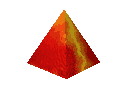 Квадратичная функция и ее график
y=ax²+bx+c
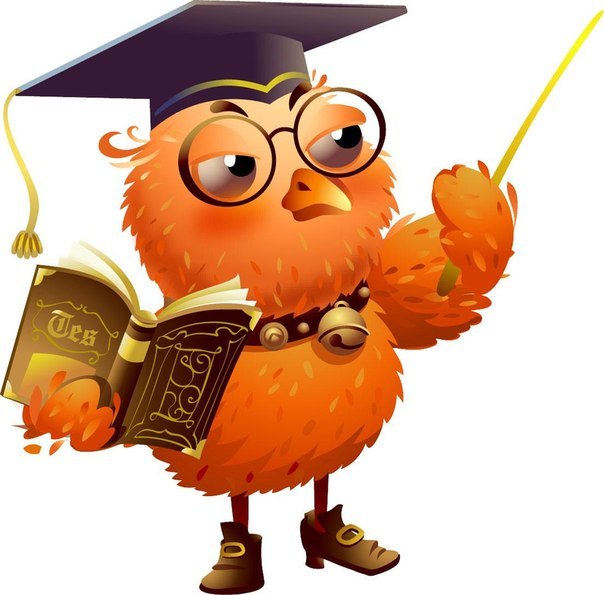 Самостоятельная работа
Вариант
1. Как построить график функции y=f(x)+n?
2. Постройте график функции.
а) y=-0,5x²+2
б) y=2(x-1)²
в) y=-|x-2|+1
Вариант 2
Как построить график функции y=f(x-m)?
2. Постройте график функции.
а) y=2x²-1
б) y=-0,5(x+2)²
в) y=|x+1|-2
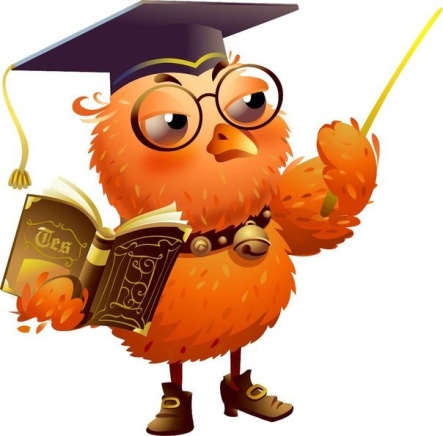 Функцию y=ax²+bx+c
Можно привести к виду y=a(x-m)²+n, где
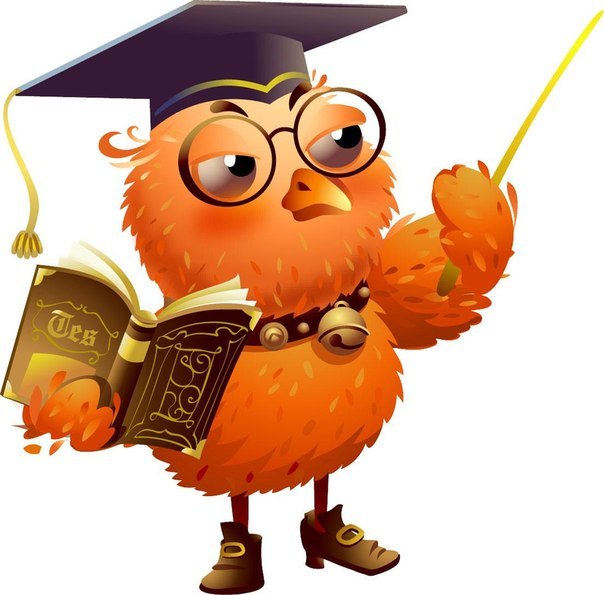 Построение графика квадратичной функции
1. Найдем координаты вершины параболы, точку А(m,n),где
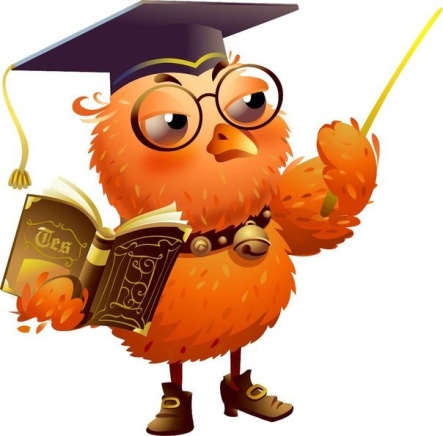 Составляем таблицу
для функции у=ах²
Если а˃0, то ветви параболы вверх
Если а˂0, то ветви параболы вниз
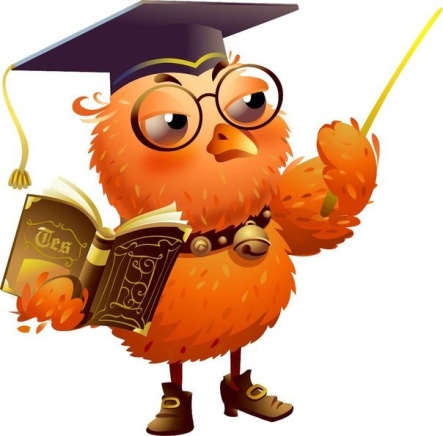 Искомый график квадратичной функци
Новые оси координат
Построение графика y=ax²
Построение ПСК
Построение вершины параболы
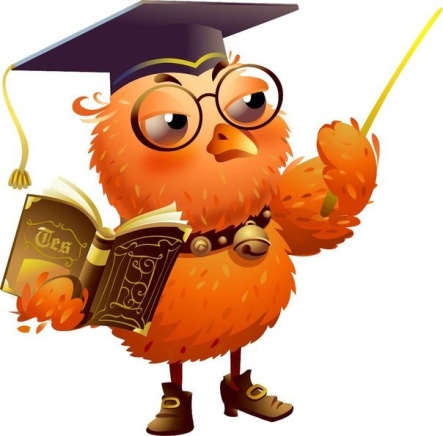 Контрольные вопросы
По каким формулам можно найти координаты вершины параболы?
Как найти точки пересечения параболы
с осью абсцисс,
с осью ординат.
Какое уравнение имеет ось симметрии параболы?
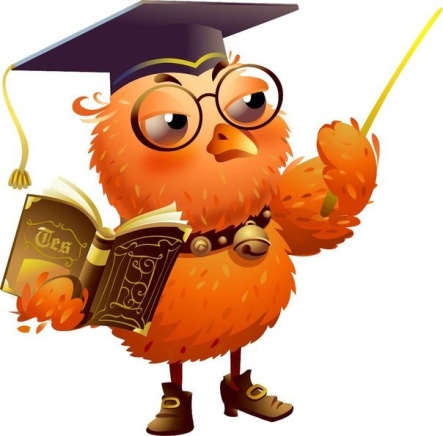 Задания на уроке
№120 (а)
№121(а)
№122
№124(а)
№133(а)
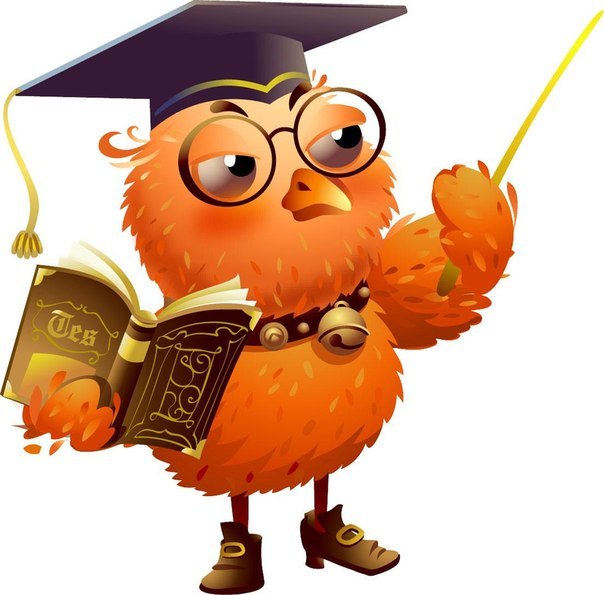 Задания на дом
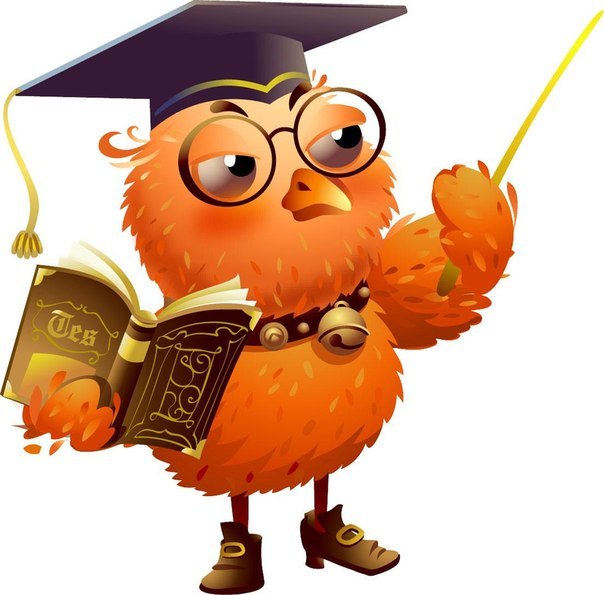 №120(б,г)
№124(б)
№133(б)
Спасибо за работу на уроке!
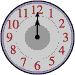